Lisa Austin 
NHSX - Video conferencing
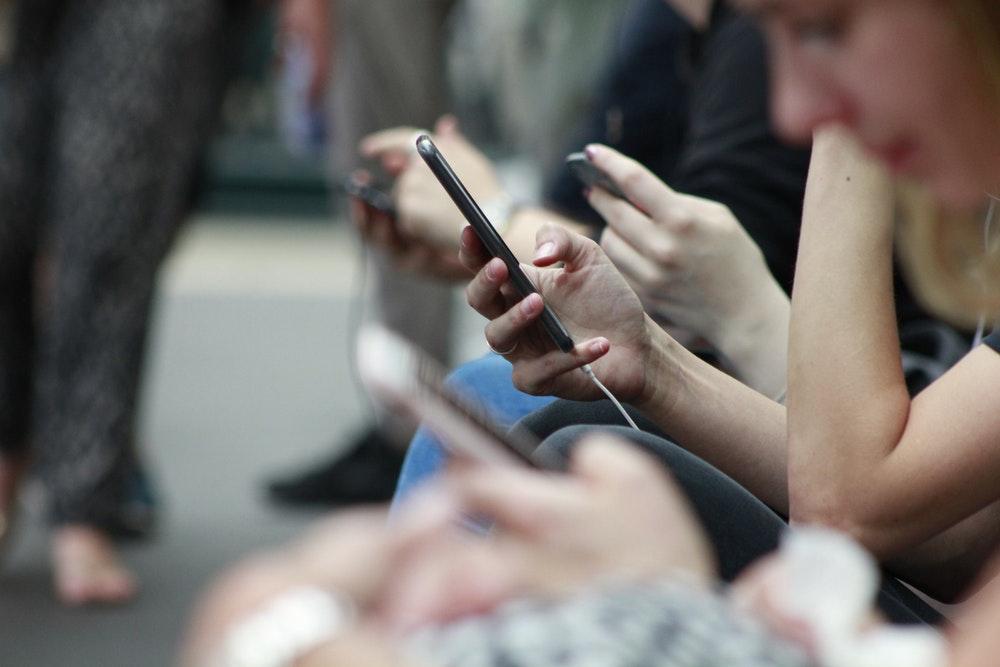 Video Conferencing in Primary Care
Objective:
To enable all primary care services in England to implement effective, flexible video conferencing solutions to enable digital working at no up-front cost.


Progress:
Less than 1% of practices still to procure a video conferencing solution
Analysis of usage data to identify trends and areas of both low and high use to target support and best practice


Implementation Support:
Support for remaining practices to procure a solution
Deployment of technical ability and operational use
Support to promote utilisation of video conferencing with patients.
Business Change support through regional implementation support 


Contacts:

Lisa Austin - NHSX, Programme Lead lisa.austin@nhsx.nhs.uk